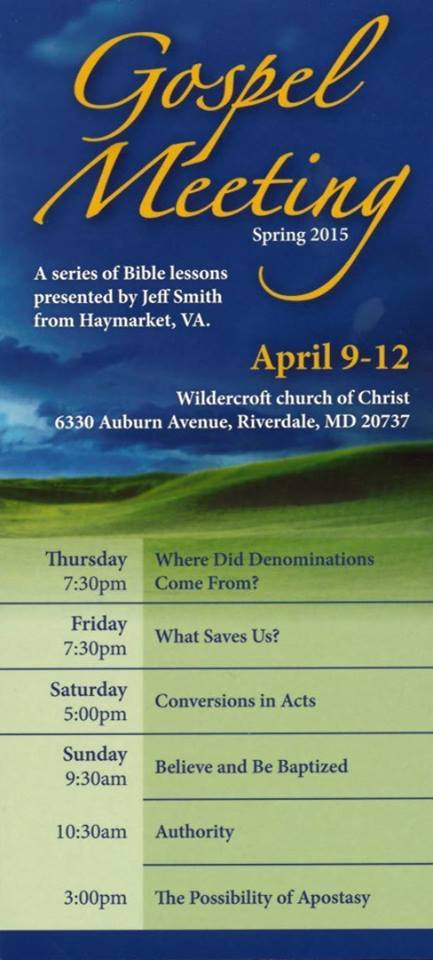 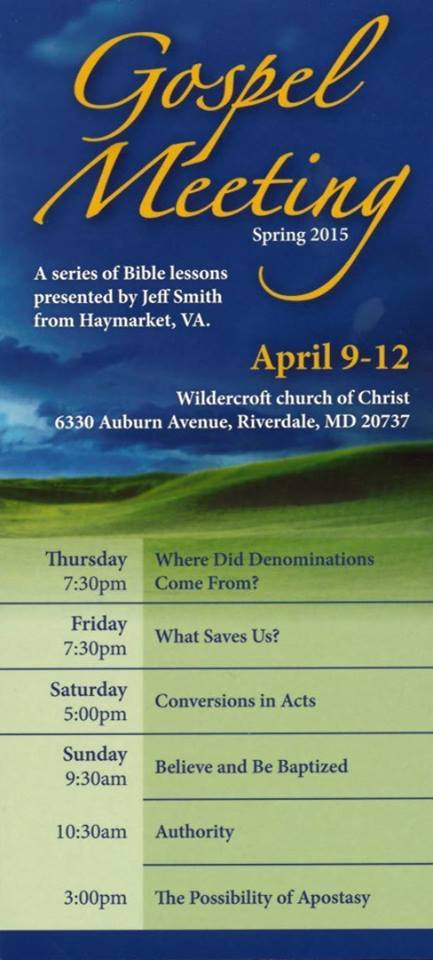 "I do not ask on behalf of these alone, but for those also who believe in Me through their word; that they may all be one; even as You, Father, are in Me and I in You, that they also may be in Us, so that the world may believe that You sent Me. 
(John 17:20-21)
Where Did 
Denominations 
Come From?
Denominations = Types
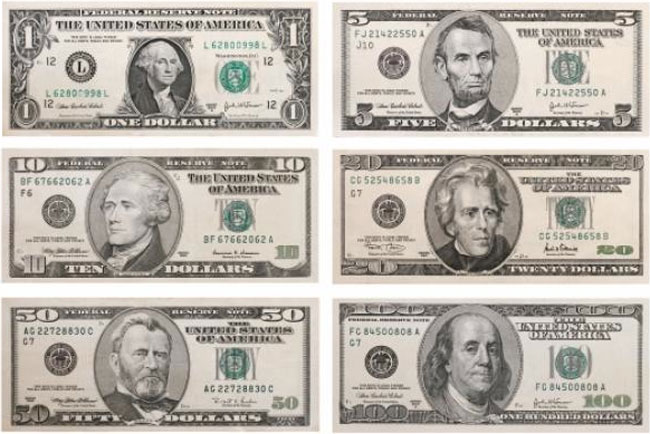 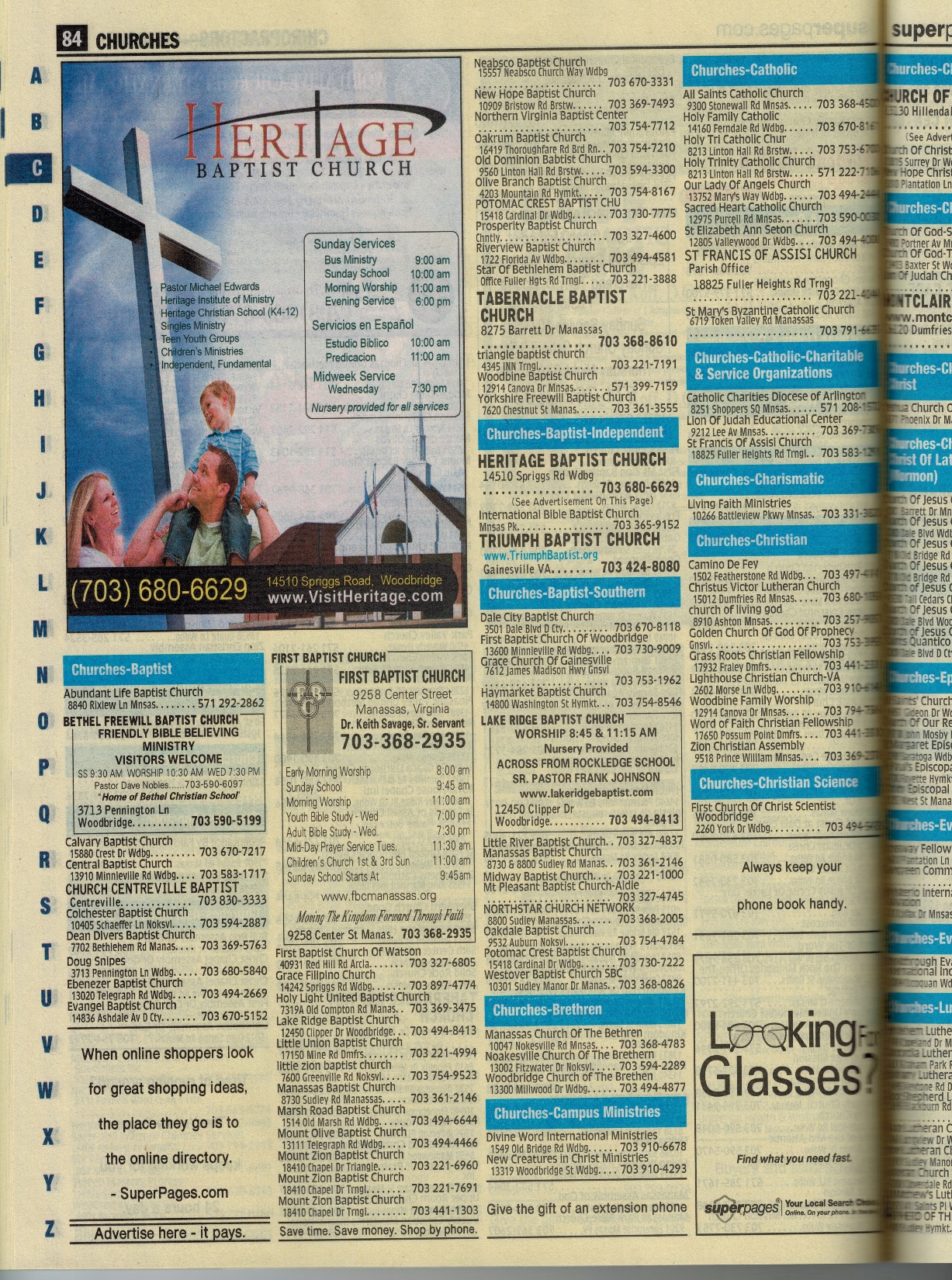 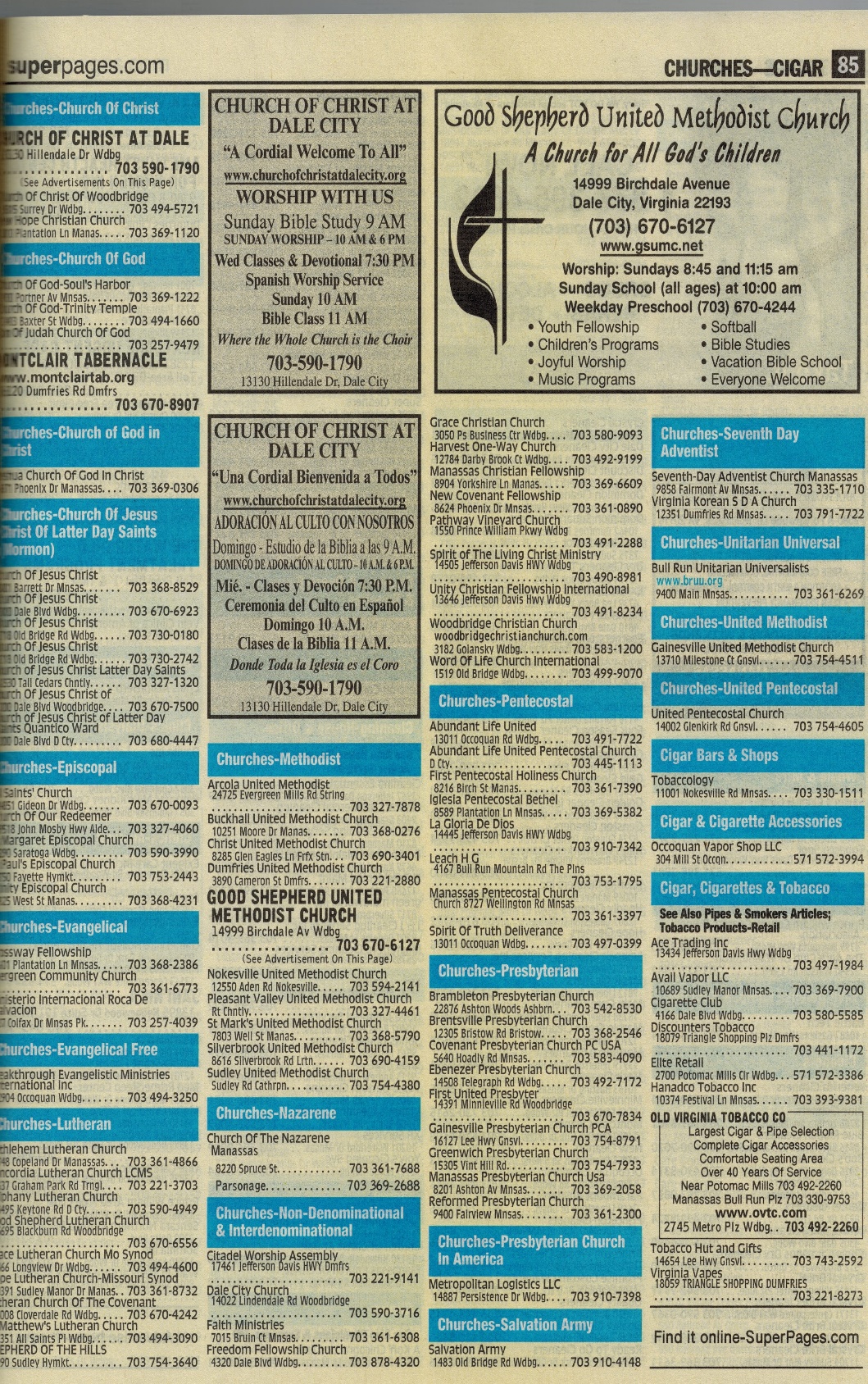 Where Did 
Denominations 
Come From?
From Birth
30 A.D.
Church History
To Present
2015 A.D.
[Speaker Notes: The goal of the presentation is to survey the development and apostasy of the church through the last two millennia.]
AD   30				1000				2000
[Speaker Notes: Note the timeline across the top. Red bar indicates the region we are discussing.]
AD   30				1000				2000
The Church Is Born
Acts 2:14
But Peter, standing up with the eleven, lifted up his voice, and said unto them, Ye men of Judaea, and all ye that dwell at Jerusalem, be this known unto you, and hearken to my words:
[Speaker Notes: In Biblical chronology the church is a relatively new entity. Christ preached of its conception (Matthew 16:18). Its birth is recorded in Acts 2, where Peter preached the first complete gospel sermon.]
AD   30				1000				2000
The Church Is Born
Church
Acts 2:47
Praising God, and having favour with all the people. And the Lord added to the church daily such as should be saved.
Saved Souls
[Speaker Notes: Acts 2:47 records saved souls were added by the Lord to the church. The church didn’t save. The saved were added to the church. And how they would be saved was prescribed (more on that on Saturday).]
AD   30				1000				2000
Hallmarks of Church
Distinctive
 Practices
 Organization
Authorized in Bible
[Speaker Notes: The Bible records several distinctive hallmarks of the first century church.
It was distinct in both practice and organization.]
AD   30				1000				2000
Hallmarks of Church
Worship
Assembled
Lord’s Supper
Taught
Acts 20:7 And upon the first day of the week, when the disciples came together to break bread, Paul preached unto them, ready to depart on the morrow; and continued his speech until midnight.
[Speaker Notes: First consider the distinctive practices of the church.
Acts 20:7 reveals much about the New Testament church. They assembled on the first day of the week, they partook of the Lord’s Supper, and there was preaching or teaching.]
AD   30				1000				2000
Hallmarks of Church
Worship
Assembled
Lord’s Supper
Taught
Sang
Prayed
1 Corinthians 14:15 What is it then? I will pray with the spirit, and I will pray with the understanding also: I will sing with the spirit, and I will sing with the understanding also.
[Speaker Notes: 1 Corinthians 14:15 tells us that the church sang and prayed.]
AD   30				1000				2000
Hallmarks of Church
Worship
Assembled
Lord’s Supper
Taught
Sang
Prayed
Gave
1 Corinthians 16:2 Upon the first day of the week let every one of you lay by him in store, as God hath prospered him,
[Speaker Notes: 1 Corinthians 16:2 tells us that churches were to lay by in store on the first day of the week.]
AD   30				1000				2000
Hallmarks of Church
Organization
Elders
Deacons
Saints
Philippians 1:1 Paul and Timotheus, the servants of Jesus Christ, to all the saints in Christ Jesus which are at Philippi, with the bishops and deacons:
[Speaker Notes: The organization the New Testament church is also described in the scriptures.
Philippians 1:1 shows Paul sorted the members into three categories: elders or bishops, deacons, and saints.]
AD   30				1000				2000
Hallmarks of Church
Organization
Elders
Feed Flock
Among Them
Plurality
Not Lords
1 Peter 5:2-3 Feed the flock of God which is among you, taking the oversight thereof, not by constraint, but willingly; not for filthy lucre, but of a ready mind; Neither as being lords over God's heritage, but being ensamples to the flock.
[Speaker Notes: 1 Peter 5:2-3 chows that the elders were to feed the flock, take oversight of the church in their area. We can also infer that elders served in groups of two or more. Their attitude was to lead willing followers, not to constrain  or Lord it over the flock.]
AD   30				1000				2000
Hallmarks of Church
1 Timothy 3:13 For they that have used the office of a deacon well purchase to themselves a good degree, and great boldness in the faith which is in Christ Jesus.
Organization
Elders
Deacons
Office
Servants
[Speaker Notes: Deacons are special servants of the church. 1 Timothy 3:13 refers to the office of deacon. They, like elders, had special duties.]
AD   30				1000				2000
Hallmarks of Church
Organization
Elders
Deacons
Saints
All Believers
Every Church
Colossians 1:2 To the saints and faithful brethren in Christ which are at Colosse: Grace be unto you, and peace, from God our Father and the Lord Jesus Christ.
[Speaker Notes: All the rest of the members were called saints. (Of course elders and deacons are saints, as well.) The term saint is now commonly associated with a very different idea than the scriptures reveal. In Bible times every member was called a saint.]
AD   30				1000				2000
The Church Changes
Apostasy
Falling Away
Begun
To Be Resisted
Jude 3 … it was needful for me to write unto you, and exhort you that ye should earnestly contend for the faith which was once delivered unto the saints.
[Speaker Notes: Apostasy mean to fall away. We can infer from Jude 3 that in his time the falling away had already begun. If not contending for the faith would not be necessary. Jude also tells us of the permanence of the faith. It was once (some versious add “for all”) delivered to the saints.]
AD   30				1000				2000
Christ’s Church
Appropriate Growth
Christ’s Church
Man’s Church
Mutation
[Speaker Notes: Christ planned for His church to change in size, i.e. grow. No where does He indicate that its practices would evolve or mutate. However, as we trace history we see that man acted upon the church to cause it to mutate into something altogether different from Christ’s plan.
These changes happened very gradually. Most people would hardly have noticed the changes as they were occurring.]
AD   30				1000				2000
The Church Changes
Eldership
Presiding Elder
Elders
[Speaker Notes: One of the mutations involve church organization, specifically the eldership. As elders met they gradually adopted the practice of having one elder preside over the rest. Naturally this elder began to have more influence or power than the others.]
AD   30				1000				2000
The Church Changes
Presiding Bishops Called Father, (Papa)
Eldership
[Speaker Notes: The presiding elders then began meeting to discuss and decide religious issues. Presiding elders from larger congregations had more influence in these meetings. Individuals began to exert great influence over large regions, a great change from the Lord’s will as revealed in 1 Peter 5:2-3.
These presiding elders were titled Papa, translated Pope.]
AD   30				1000				2000
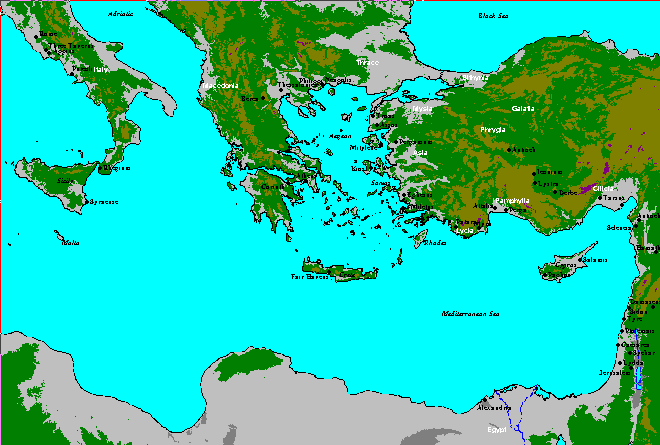 Presiding Bishops (Popes) vie for Supremacy
Rome
Constantinople
Antioch
Jerusalem
Alexandria
[Speaker Notes: In the fifth and sixth centuries five presiding elders were prominent. These were in the cities listed above.]
AD   30				1000				2000
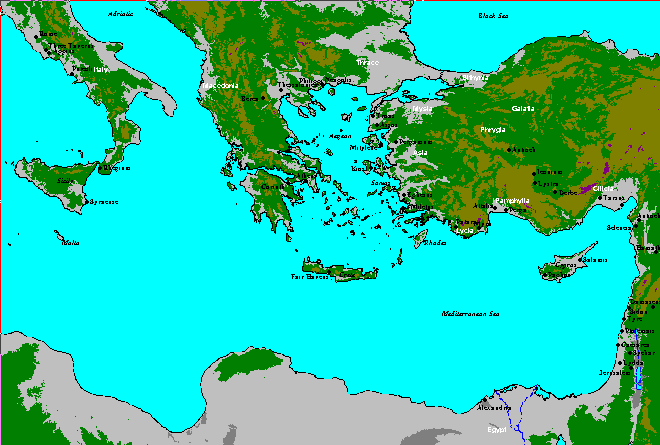 Rome Won
Gregory thereupon secured from Emperor Phocas a decree acknowledging that "the See of Blessed Peter the Apostle should be the head of all the Churches" and that the title of "Universal Bishop" should be reserved exclusively for the bishop of Rome.
[Speaker Notes: Thereby Rome secured its place of religious supremacy. No pope from any other city  would effectively challenge Rome position for hundreds of years.]
AD   30				1000				2000
Pope Gregory I
540 to 604 A.D.
Roman Pope
"I, albeit unworthy, have been set up in command of the Church."
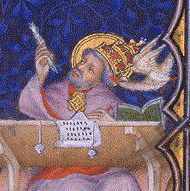 [Speaker Notes: Eventually Pope Gregory the first presiding elder to have the title universal pope conferred upon him. Interestingly enough this pronouncement was made by a political entity (Phocas, Ruler of Constantinople), not a religious entity.]
AD   30				1000				2000
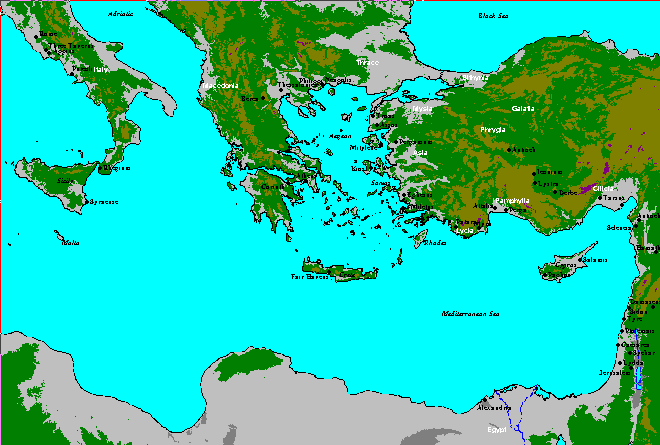 Roman Catholic Church
Claims Apostolic Authority Over All Believers, RC Church Authorizes Changes to Name, Work, Worship of the Church
[Speaker Notes: Although this group called themselves the Roman Catholic or Universal Church, this organization has little in common with the church of the Bible. God had authorized none of these changes.
We use the term “church” accomodatively when referring to the various denominations.
The Roman church assumed that it had authority to make further changes to the organization and practices of the church. As a result of this fallacy, they continued on a slippery slope further and further away from the Lord.]
AD   30				1000				2000
The Church Changes
Work & Worship
Holy Water
Penance
Latin Mass
Images of Saints
Extreme Unction
Purgatory
[Speaker Notes: Through the years the Roman Catholic (RC) Church adopted many practices foreign to the scriptures.
Holy water was water blessed by the priests.
Penance is the practice of working out restitution for sin.
The worship was called “mass” and was recited in Latin, not the language of the people.
Images of saints were used.
Extreme unction is often called the “last rites.” The idea is that if a dying person confessed to a priest the priest could forgive all the sins of their lifetime.
Purgatory was thought to be a place where dying souls could spend some time suffering yet subsequently go on to paradise.]
AD   30				1000				2000
The Church Changes
Work & Worship
Celibacy
Instrumental Music
Transubstantiation
Indulgences
Auricular Confession
Sprinkling for Baptism
[Speaker Notes: They decided that their “priests” should not marry. Instrumental music was introduced.
Transubstantiation is the notion that somewhere in the mass the bread and wine actually become the body and blood of the Lord, even though they undergo no outward change.
Priests began to hear particularly offensive confessions in private, and soon took all confessions in private.
Sprinkling was initially used to baptize a very ill person who could not be immersed. Eventually it was accepted in any case.]
AD   30				1000				2000
Church Reform
Resistance to RC Church
Increases Through Dark/Middle Ages
Gutenberg Press Makes Bibles Available (1450’s AD)
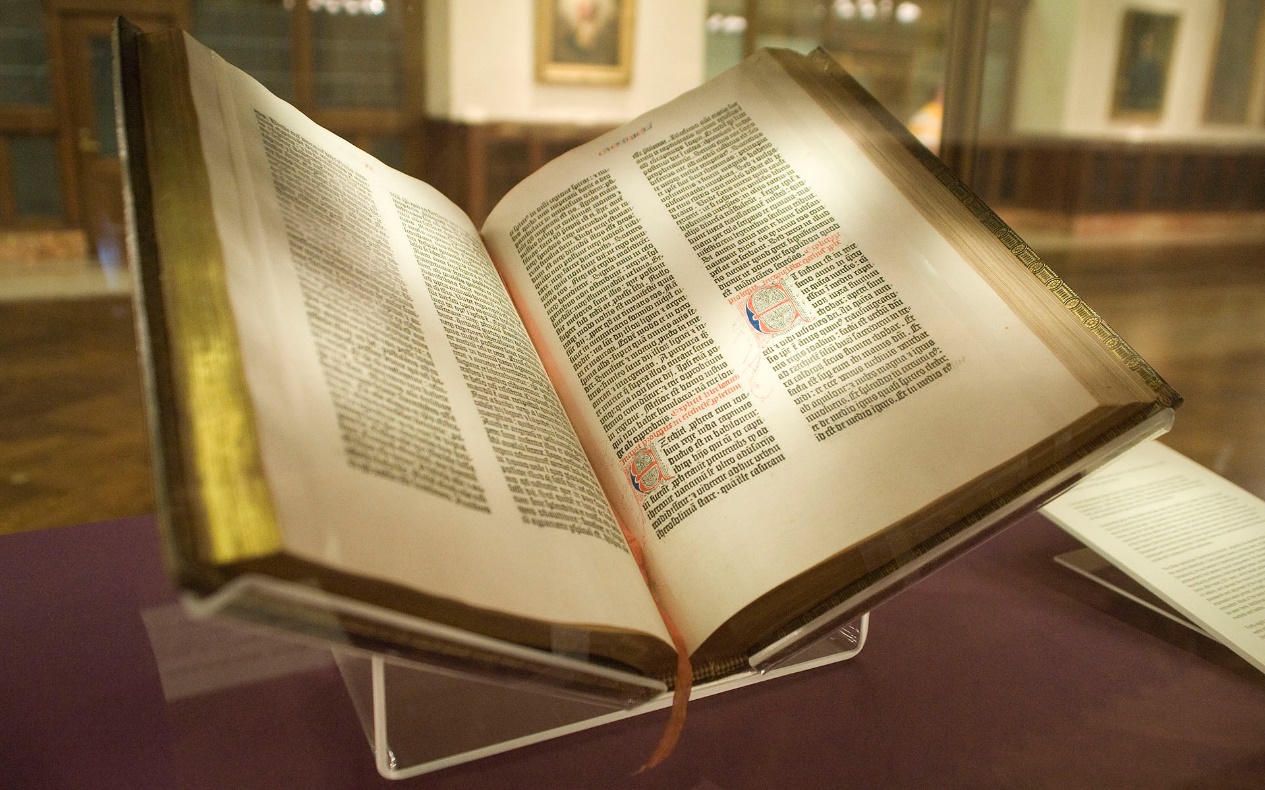 [Speaker Notes: Through the 12th through the 15th centuries many small groups objected to the organization and practices of the RC church. These were quelled through reason, persecution, political pressure, and/or physical force. No one during these times was able to overcome the supremacy of the church.]
AD   30				1000				2000
Church Reform
Resistance to RC Church
Handled Through
Crusades
Spanish Inquisition
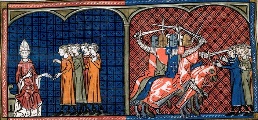 [Speaker Notes: Through the 12th through the 15th centuries many small groups objected to the organization and practices of the RC church. These were quelled through reason, persecution, political pressure, and/or physical force. No one during these times was able to overcome the supremacy of the church.]
AD   30				1000				2000
Church Reform
Resistance to RC Church
By 1500, Resistance Is Significant
Many Points in Europe Give Rise to “Heresy”
Reform Is An Ideal Whose Time Has Come
[Speaker Notes: However, by the sixteenth century opposition had grown to where it no longer could be squelched.]
AD   30				1000				2000
Church Reform (1517 to 1545)
Martin Luther
Posts 95 Thesis on Door of Wittenberg, Germany, Castle Church, 1517
Lutherans
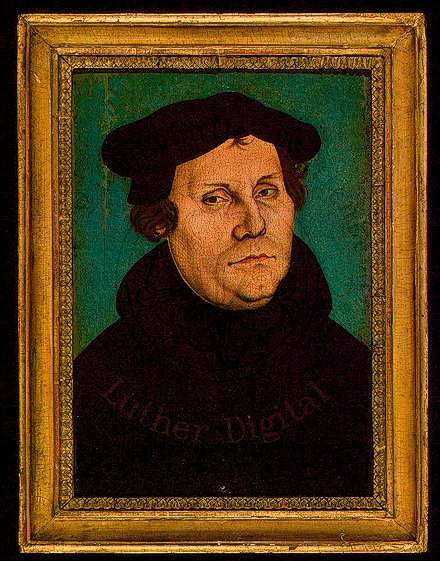 [Speaker Notes: Martin Luther of Germany is one of the most famous reformer of the RC church. Once a zealous monk, his scriptural objections to indulgences were posted on the door of the Wittenberg cathedral as debate proposals. They were dismissed as heresy and he was ultimately excommunicated from the RC church. His ideas were eventually adopted by the nobility, clergy, and citizens  of northern Germany. Eventually this group became known as Lutherans.]
AD   30				1000				2000
Reformation
Man’s Church
Mutation
Man’s Church
Mutation
[Speaker Notes: Through Luther’s efforts the church was brought closer to the Lord’s church. Yet Luther retained many of the RC errors.]
AD   30				1000				2000
Church Reform (1517 to 1545)
John Calvin
Promoted Reformation in Switzerland
Presbyterians
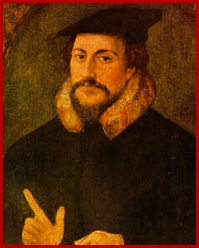 [Speaker Notes: John Calvin was another reformer. Originally from France he fled the country when attempts at reform were unsuccessful. He adopted Geneva, Switzerland, as his new home. Switzerland confederacy allowed each of its 13 cantons to decide their religion for themselves. Many adopted Calvin’s ideas. Thereby Presbyterianism became the second reform movement to be adopted by a nation.]
AD   30				1000				2000
Church Reform (1517 to 1545)
Henry VIII of England
King Is Head of Church in England, 1534
Church of England
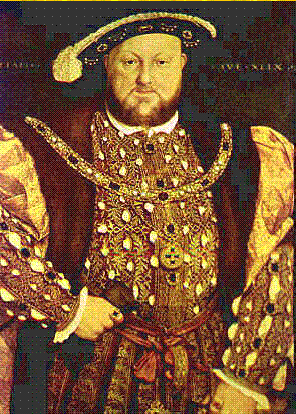 [Speaker Notes: Henry VIII of England was a different kind of reformer. He ushered into England an entirely different kind of reform.
Reform in Germany had started with clerics and proceeded outward and upward as individuals were swayed. As the English Monarch Henry’s reform began with him and was legislated upon the people. His group became know as the church of England. It closely resembled Roman Catholicism in practice. The main difference was that instead of the Pope being in charge the English Monarch was head of the Church of England.]
AD   30				1000				2000
Church Reform (1517 to 1545)
Menno Simons
Promoted Reform in Holland
Anabaptists
Mennonites
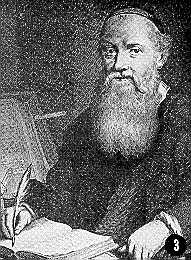 [Speaker Notes: The Anabaptists began in Switzerland. Among other reform ideas they encouraged converts to be immersed as adults to correct their sprinkling as babies. Unlike the Lutherans and Presbyterians no political powers adopted Anabaptism, and they became the outcasts of Europe. They also suffered from bizarre and incompetent leadership.
They fled to the Netherlands and eventually prospered under the leadership of Menno Simons. Eventually this group became known as Mennonites.]
AD   30				1000				2000
Church Reform (1517 to 1545)
RC Church Fought Reform
Council of Trent, 1545 -1563 A.D.
Tradition is Binding
Seven Sacraments Reaffirmed
Transubstantiation Reaffirmed
Dogma Binding on All Faithful
Closing Door After Horse Is Gone
[Speaker Notes: In response to widespread loss of people, power, and influence, the RC church called the Council of Trent. This was a wonderful opportunity for them to right their various wrongs. Had they done so the mass exodus might have slowed.
Instead they hardened their stance. Many traditional practices heretofore unwritten were clearly set forth as dogma or doctrine. This served to fuel the reforming fires.]
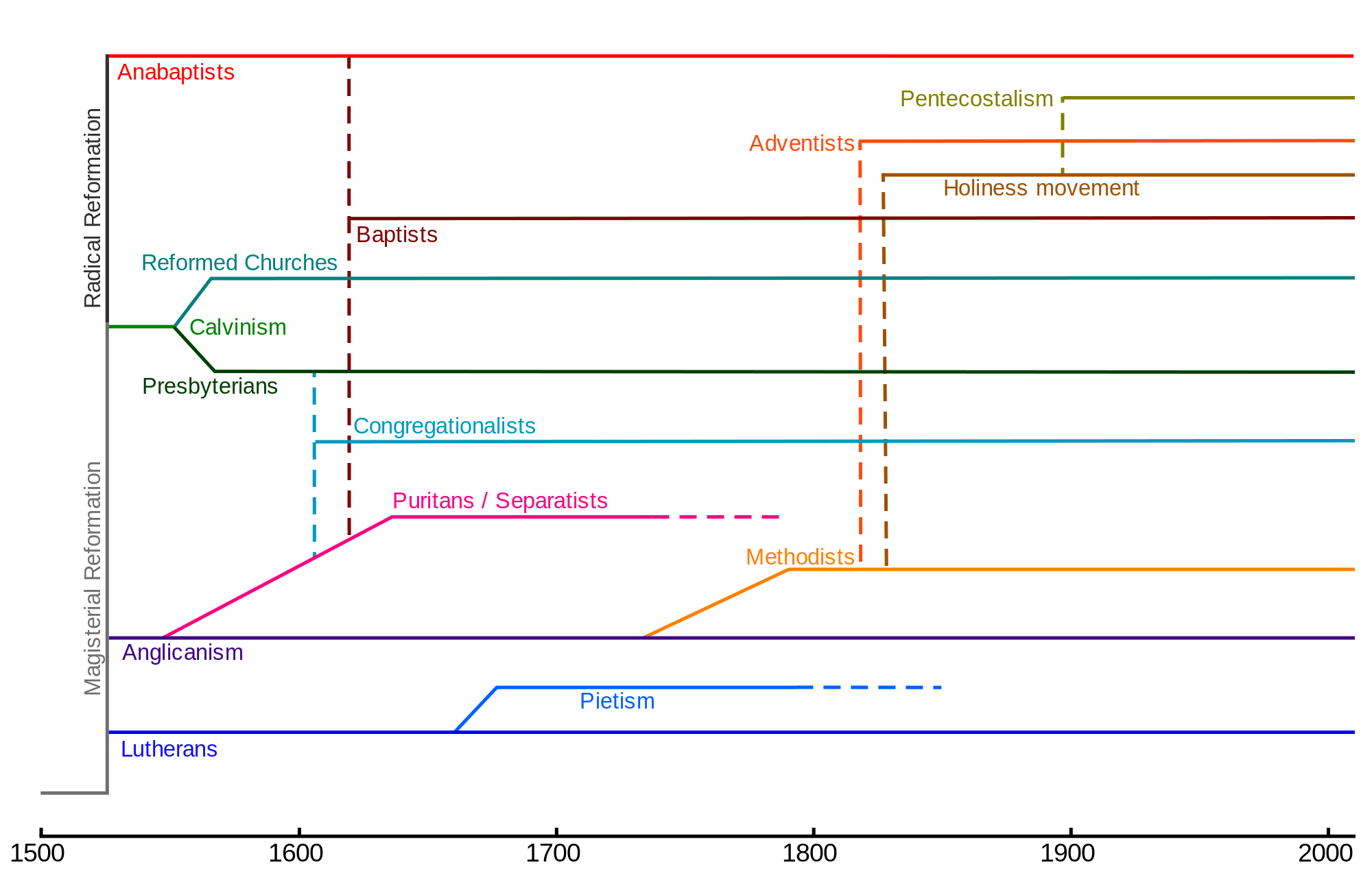 AD   30				1000				2000
Reforming the Reformed
Protestant Decay
Corruption Among Clergy
Reforms Were Incomplete

Reforms Had Not Gone Far Enough
[Speaker Notes: As the RC church had become corrupt so the reformed churches fell back.]
AD   30				1000				2000
Re-Reformation
Man’s Church
Mutation
Man’s Church
Mutation
[Speaker Notes: Through the 17th, 18th, and 19th centuries reformed churches were reformed.
Through these successive reformations denominations were brought closer to the organization and practice of the New Testament church. However the pure New Testament pattern still eluded “Christianity.”]
AD   30				1000				2000
Reforming the Reformed
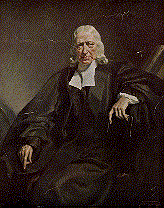 Church of England
Puritans, Quakers, (1600’s)
Methodists (1700’s)
John Wesley
[Speaker Notes: In England John Wesley professed personal holiness to fight ignorance and apathy among the members and clergy of the Church of England. His group began within the church of England but eventually broke away completely. They were named for the methods they professed. Methodists were further subdivided into other denominations.]
AD   30				1000				2000
Reforming the Reformed
Lutherans
Pietists (1600’s)
Moravians (1700’s)

Mennonites
Amish
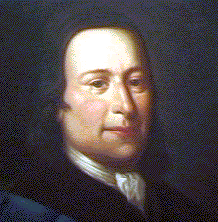 Count Zinzendorf
Bishop of Moravian Church
[Speaker Notes: Similar reforms groups broke away from the Lutherans and Mennonites.
Count Zinzendorf encouraged Lutheran to be devoted to the Christ. His followers drew out of the Lutheran church. In 1742 the Moravian church was recognized as separate from Lutherans.]
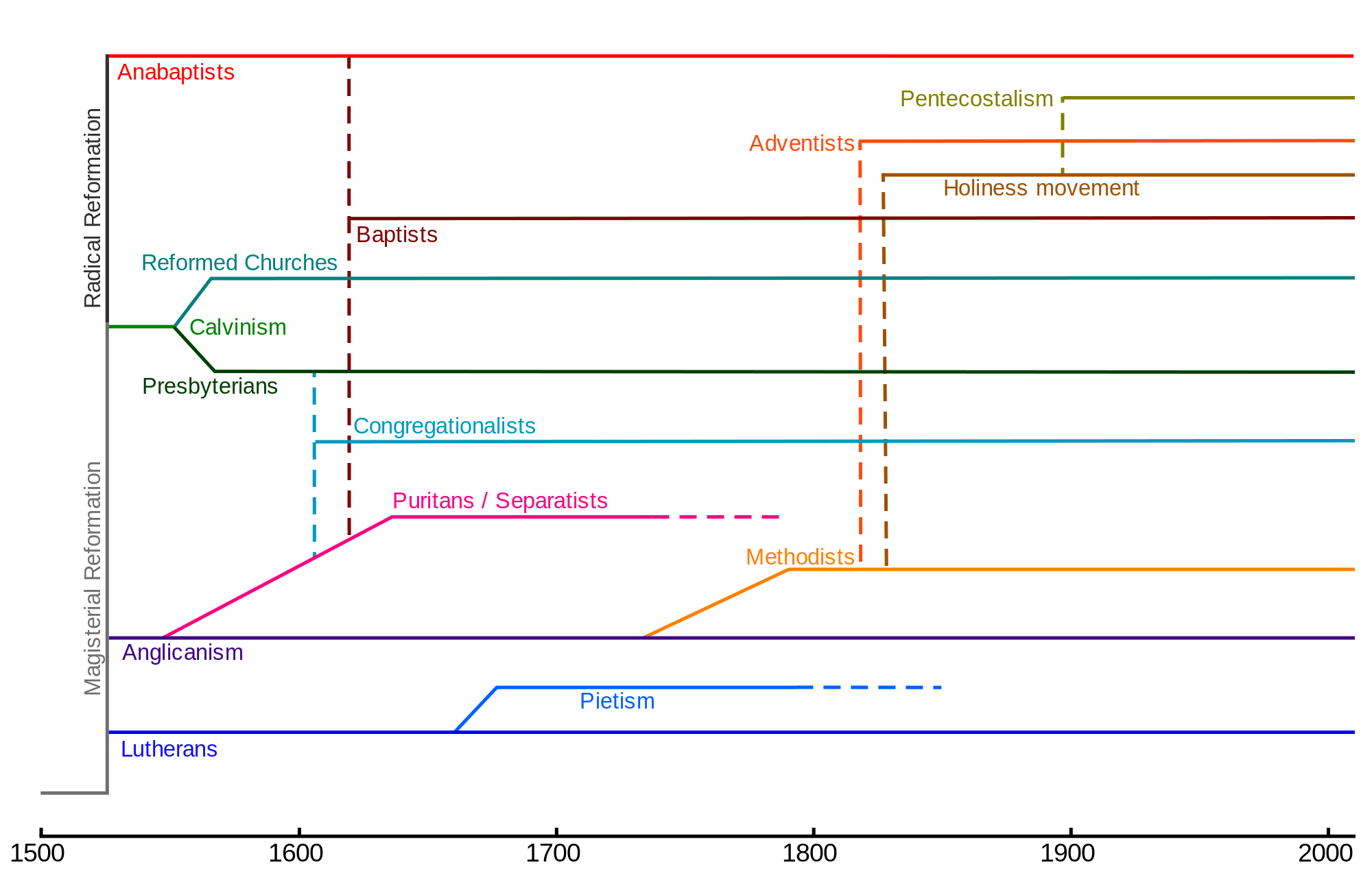 AD   30				1000				2000
The Church in America
Reformers Fled to America to Avoid Religious Persecution
Puritans
Moravians
Amish
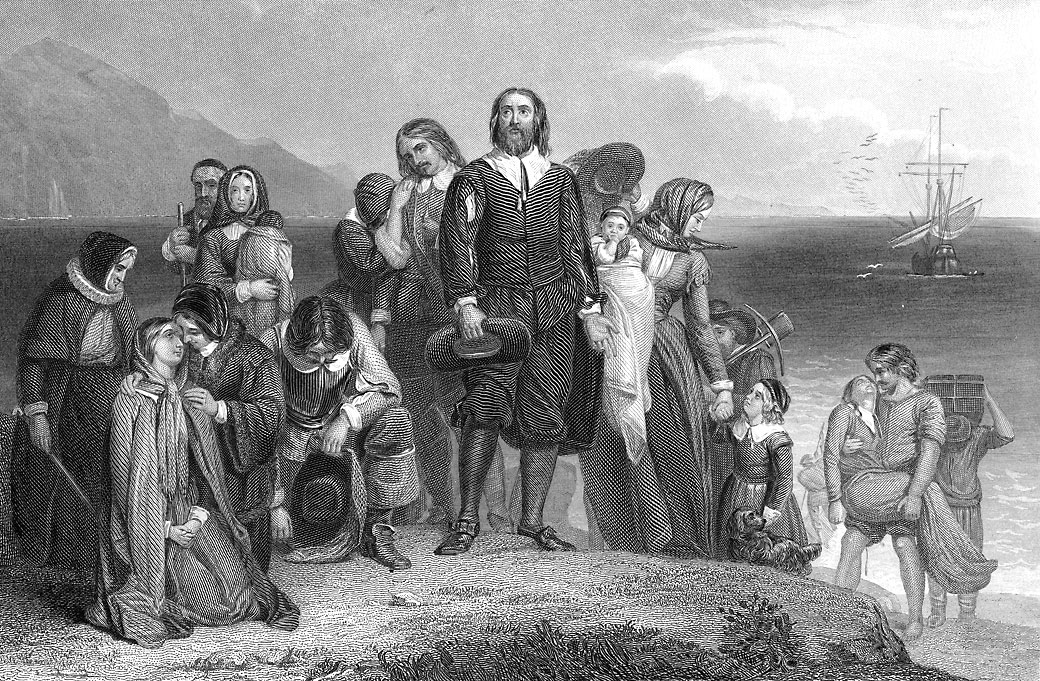 [Speaker Notes: The Anabaptists still had no safe haven in Europe. Due to persecution they fled to America and established colonies there.]
AD   30				1000				2000
The Church in America
Existing Denominations Evangelized America
Roman Catholicism
Church of England
Methodists
Presbyterians
[Speaker Notes: As nations sent emissaries to America so their formal religions were ushered into the colonies.]
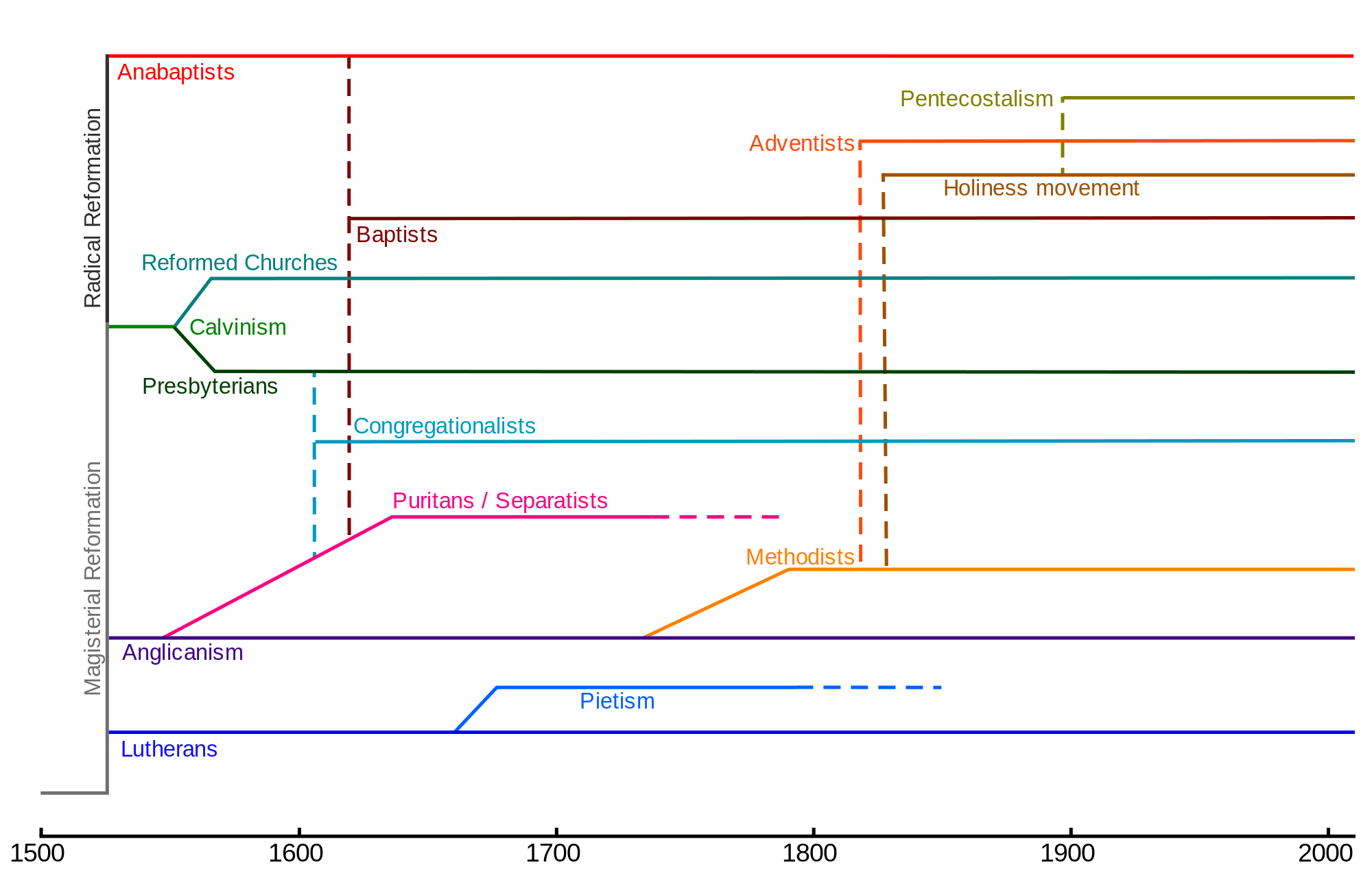 AD   30				1000				2000
The Church in America
Immigrants Brought Their Religions with Them

Reforming Renewed
Puritans 			Baptists
Methodist		        Church of God
[Speaker Notes: Eventually every flavor of Christianity in Europe found its way to America to some degree.
Re-reformed groups were reformed in America. Check any phone book to see the many various forms of Christianity extant in America today.]
AD   30				1000				2000
The Church in America
Churches Combined
Organic Union
Northern Methodists
Methodists
(1939)
United Methodist Church
(1968)
Southern Methodists
Evangelical United Brethren
[Speaker Notes: Eventually so many varied group had to re-unite. And so it was. When various denominations agree to unite it is called organic union.
The Northern and Southern Methodists united in 1939 to form the Methodists, who later merged with the Evangelical United Brethren to form the United Methodist in 1968.]
AD   30				1000				2000
The Church in America
Churches Cooperated
YMCA
American Bible Society
Christian Endeavor Society
Federal Council of Churches of Christ in America (33 groups)
[Speaker Notes: The various denominations began cooperating, in what is called ecumenism. Churches cooperated to provide recreation, spread the word, print the word, and generally confer.]
AD   30				1000				2000
Restoration in America
[Speaker Notes: The restoration movement, attempts to restore the New Testament church not simply reform denominations, began independently in at least four distinct places in America in the early 1800’s.]
AD   30				1000				2000
Restoration in America
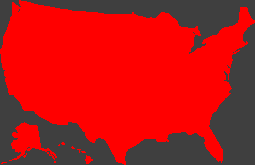 Don’t Reform Man’s Church
Start All Over with Christ’s Church
Simultaneous, Uncoordinated Beginnings
[Speaker Notes: The restoration movement, attempts to restore the New Testament church not simply reform denominations, began independently in at least four distinct places in America in the early 1800’s.]
AD   30				1000				2000
Restoration in America
James O’Kelley
Surrey County, VA, 1794
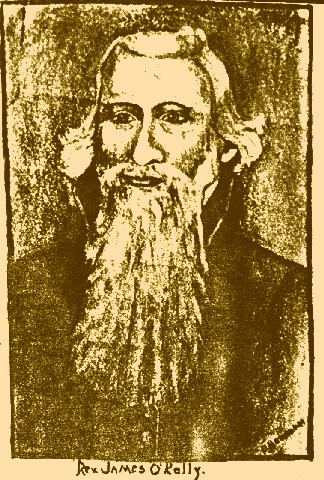 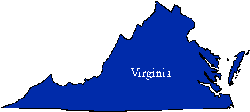 [Speaker Notes: James O’Kelley was also active in Kentucky and North Carolina.]
AD   30				1000				2000
Restoration in America
Elias Smith
Portsmouth, NH, 1802
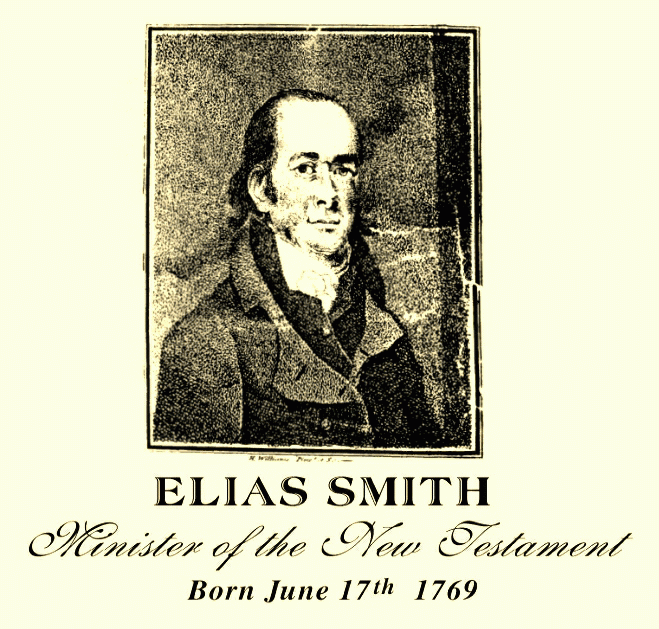 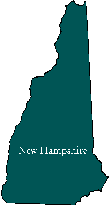 [Speaker Notes: Elias Smith was active in Portsmouth, New Hampshire. Neither O’Kelley’s nor Smith’s work ever grew to movements of any substance.]
AD   30				1000				2000
Restoration in America
Barton W. Stone
Cane Ridge, KY, 1804
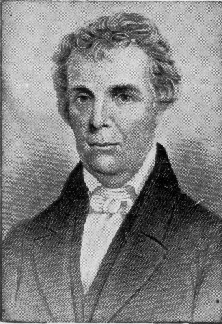 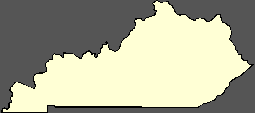 [Speaker Notes: However, Barton W. Stone and the Cane Ridge church ushered in a restoration movement in America. Personal study led Stone to oppose the Presbyterian church in America. He initially attempted to reform the Presbyterians, establishing the Springfield Presbytery. Within a year he dissolved that group with a famous document, The Last Will and Testament of the Springfield Presbytery. He urged that all such groups dissolve and become groups of Christians, using the Bible as their sole authority in religious matters.]
AD   30				1000				2000
Restoration in America
Alexander Campbell
Brush Run, PA, 1830
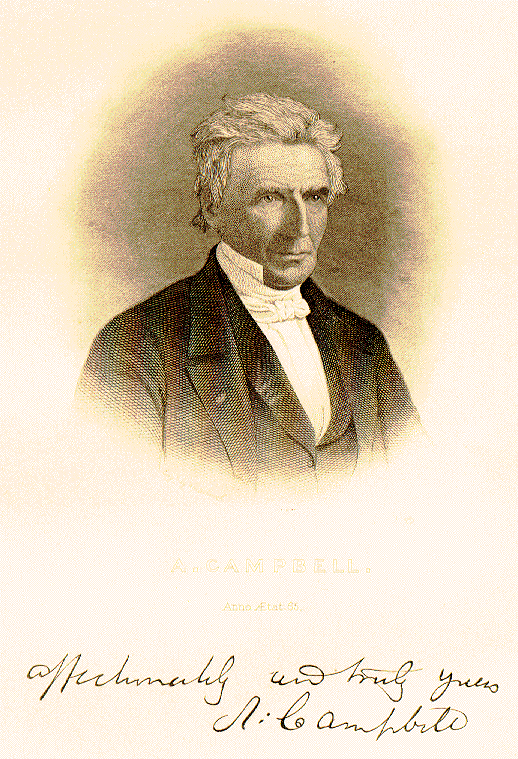 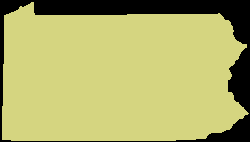 [Speaker Notes: Alexander Campbell built on the work of his father, Thomas, and ushered in reform throughout western Pennsylvania and the Ohio River Valley.]
AD   30				1000				2000
Man’s Church
Mutation
Christ’s Church
[Speaker Notes: Finally, through their devotion to scriptures, to some small degree, churches of men were replaced by Christ’s church.]
AD   30				1000				2000
Restoration in America
Bible as sufficient rule of faith and practice
Named Christians only
Opposed Human Creeds
Restoration of Ancient Order
[Speaker Notes: Again the Bible was the standard for practice and doctrine.]
AD   30				1000				2000
Restoration in America
Churches
Local
Meets to Worship
Acts to Serve Christ
Universal
Does Not Meet
No Organization in Between
[Speaker Notes: Again the Bible was the standard for organization.]
AD   30				1000				2000
Hallmarks of Church
Distinctive
Practices
Organization
Presented in Bible
[Speaker Notes: The church of the New Testament was restored.]
AD   30				1000				2000
Restoration in America
Ongoing Division and Uniting
 Missionary Societies
 Instrumental Music
 Social Gospel
 Support of Institutions
 Marriage, Divorce
 Homosexual Marriage
[Speaker Notes: Restoration is never done, however. As will all predecessors these restored churches fought decay and error. Above are just a few of the issues that have divided the church in the past two centuries.]
From Birth
30 A.D.
Church History
To Present
2015 A.D.
[Speaker Notes: The church has changed much in 2000 years. Let’s continue to restore God’s church.]
"I do not ask on behalf of these alone, but for those also who believe in Me through their word; that they may all be one; even as You, Father, are in Me and I in You, that they also may be in Us, so that the world may believe that You sent Me. 
(John 17:20-21)
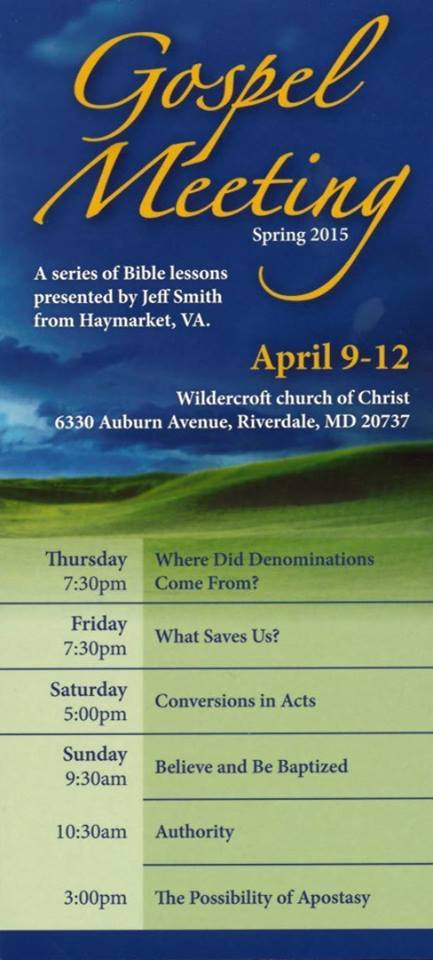 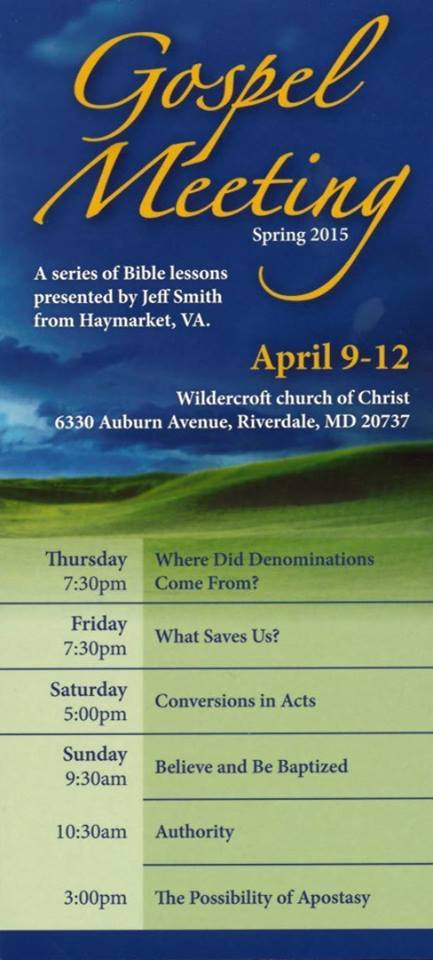